城市轨道交通运营管理专业介绍
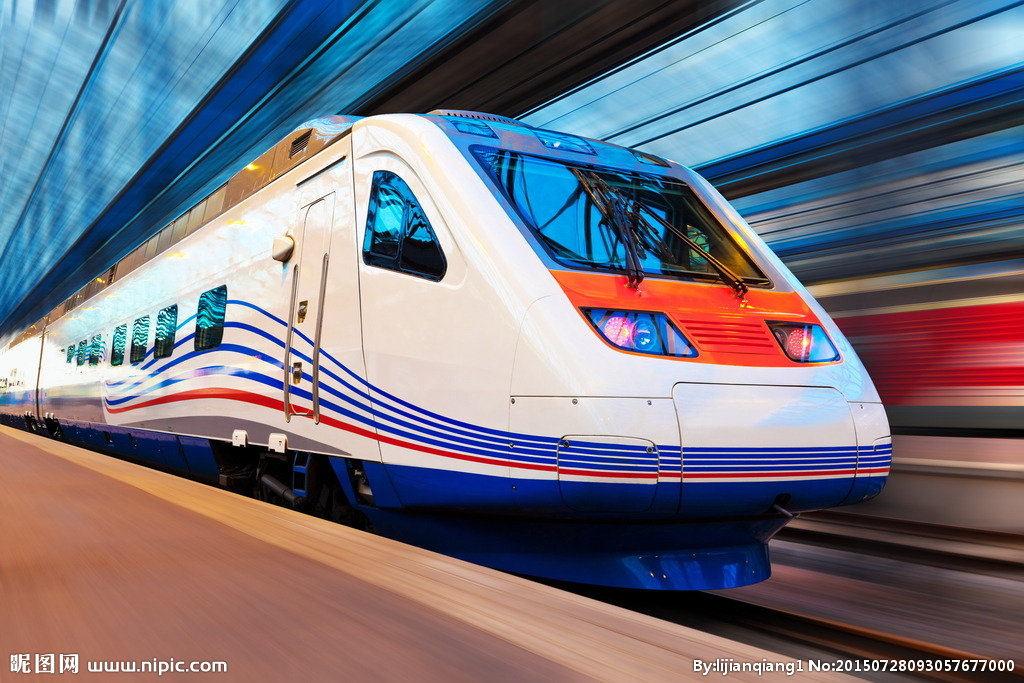 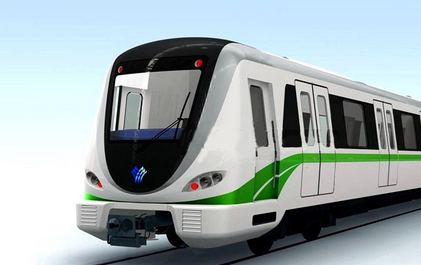 行业发展
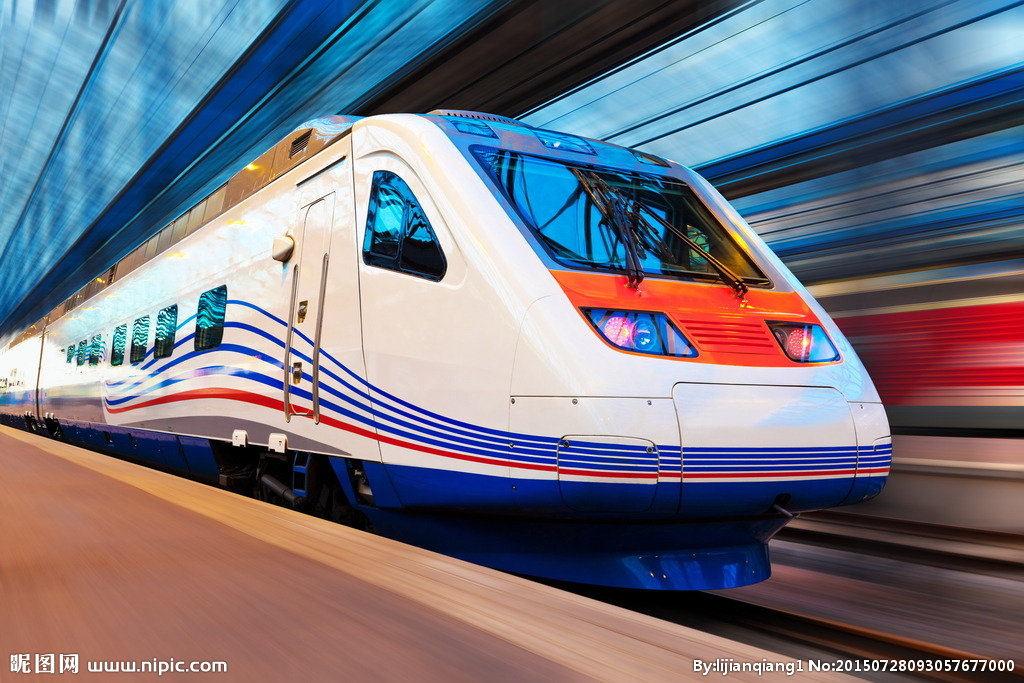 至19年底：
开通城市数：40个
线路数：210条
运营总里程：6386.9公里
在建里程数：6246公里
批复投资额：38756亿
19年新增里程：968.77公里
新增城市：6座
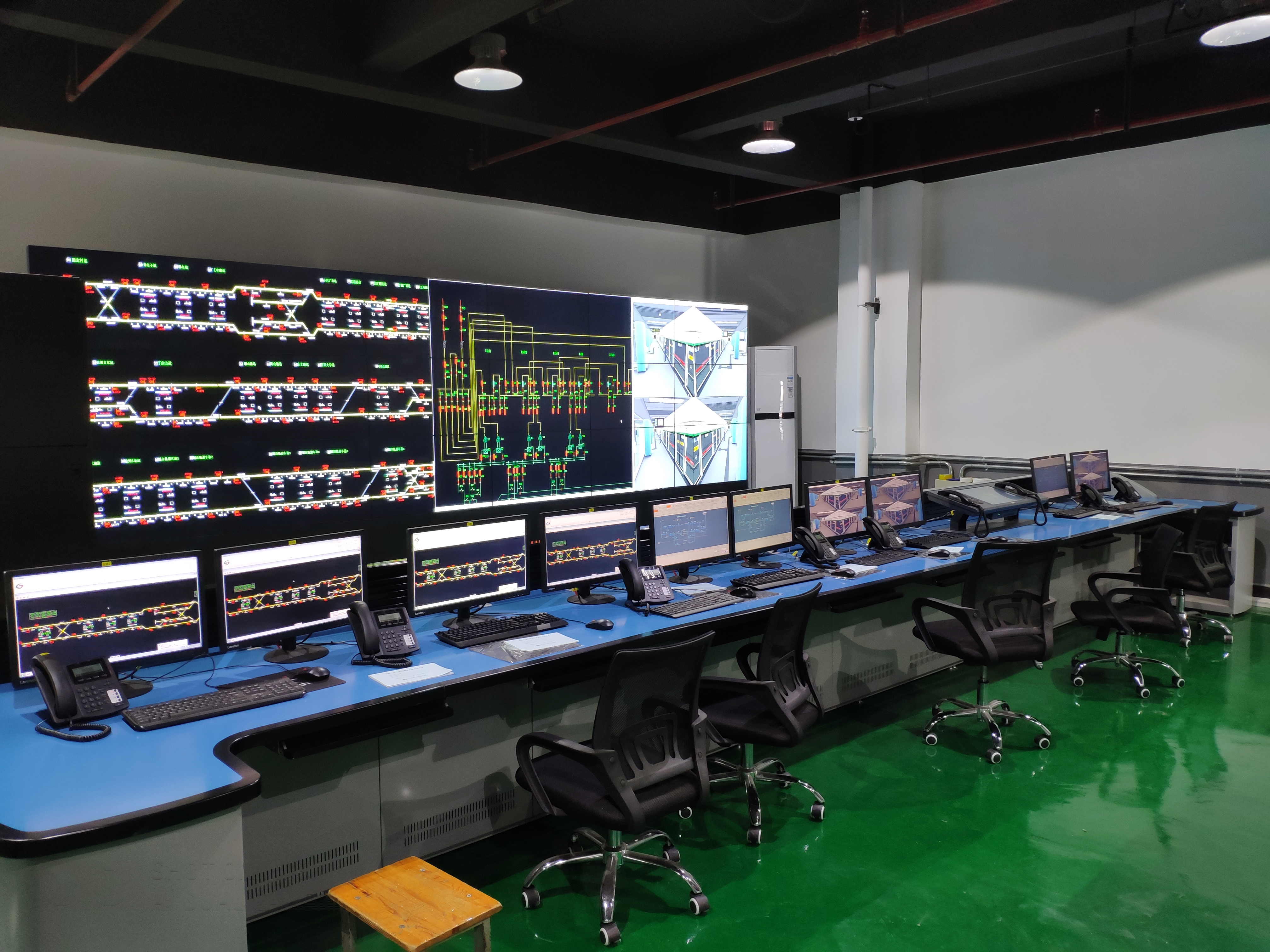 主要省市轨交客运占公交客运比重
近5年新增里程表
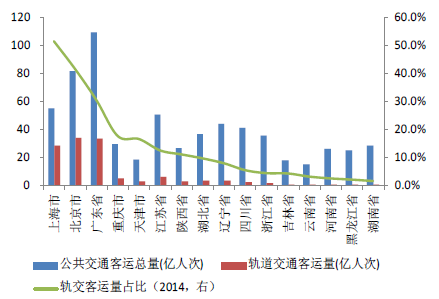 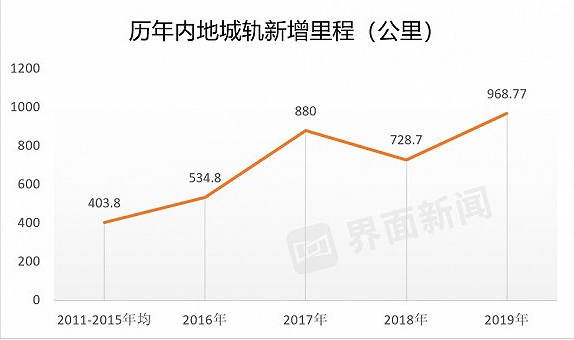 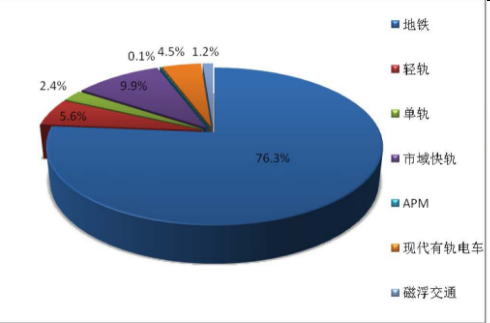 2019年城市轨道交通运营模式构成
2016-2020年我国轨道交通运营总里程（公里）
2016-2020年城市轨道投资额预测（亿元）
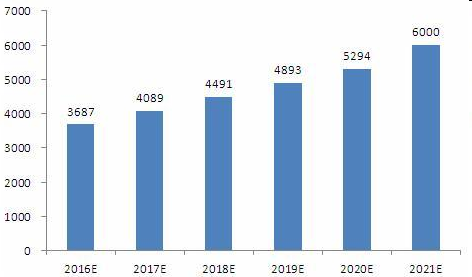 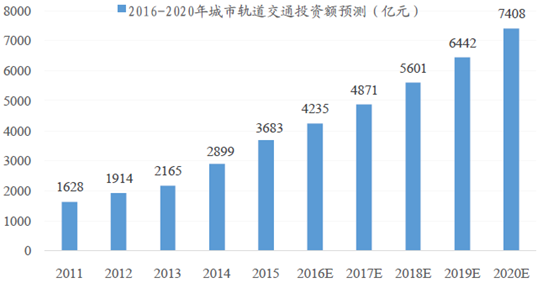 近五年城市轨道交通运营总里程和城市轨道投资额
徐州地铁规划
徐州地铁1号线已开通运营、2号线20年开通，3号线21年开通。远景线网由7条城市轨道普线和4条城市轨道快线构成，总规模323.1km，177座车站，其中换乘车站31座，包含2座三线换乘车站。
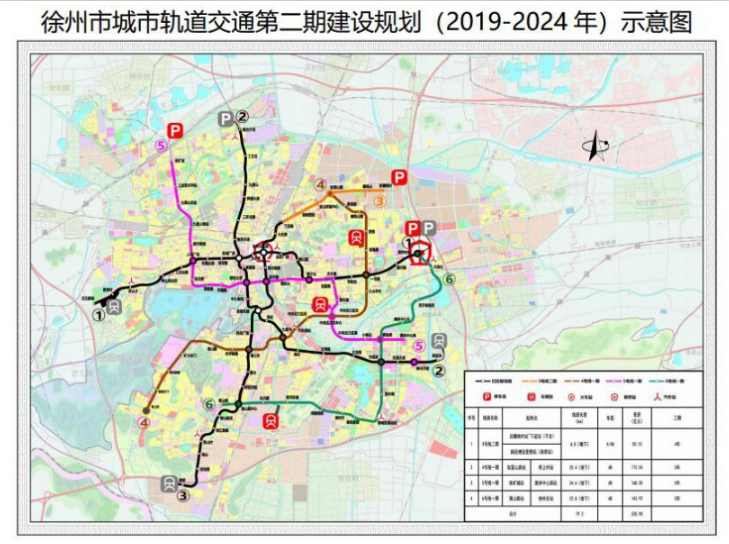 20年2月10日，国家发改委发布关于江苏省徐州市城市轨道交通第二期建设规划（2019-2024年）的批复文件。原则同意徐州市城市轨道交通第二期建设规划，建设3号线二期、4号线一期、5号线一期、6号线一期等4个项目，规划期为2019-2024年。
行业人才需求
按国际城市轨道人才标准配置，每建设1公里至少需配备60名运营管理人员；每开通一条新线，需各类人才至少1000人以上，省内南京、苏州、无锡、常州、徐州已开通运营，已进入到下一轮的规划建设；其余城市加速了地铁的建设，对轨道运营管理的人才需求将持续增加，未来几年，将出现用人井喷现象。
培养目标
本专业培养德、智、体、美全面发展，具有良好的政治素质与道德修养，掌握轨道交通运营管理必备的基础理论和专门知识，具有一定英语和计算机技术应用能力，了解轨道交通行车、客运、机电等主要设备，熟悉城市轨道交通运营规章制度和组织管理的基本知识，具备客运组织与服务、车站运营管理、行车组织与指挥的技能，能从事行车值班员、客运值班员、值班站长、运营调度员等工作，具有不断学习、持续发展的能力，面向生产、服务、管理等一线岗位需要的高素质技术技能型人才。
专业开发


瞄准产业
专业服务


适应产业
专业建设


紧贴产业
专业拓展


跟踪产业
专业课程
专业课程
城市轨道交通票务管理、城市轨道交通客运组织、城市轨道交通车站设备、城市轨道交通行车组织、城市轨道交通服务礼仪、城市轨道交通通信信号、城市轨道交通车辆、城市轨道交通安全管理等。
核心课程
城市轨道交通票务管理、城市轨道交通行车组织、城市轨道交通客运组织、城市轨道交通通信信号、城市轨道交通运营安全
专业优势
教学采用工作过程系统化的培养模式，与企业一线衔接紧密，专业教学资源丰富，师资力量雄厚，资金投入充足，现阶段在标准建设、实训基地建设、资源库建设、师资队伍建设方面均已达到市级领先水平。实训内容覆盖了本专业就业岗位群，学生提供更多的就业机会和最强有力的帮助。
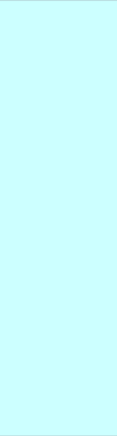 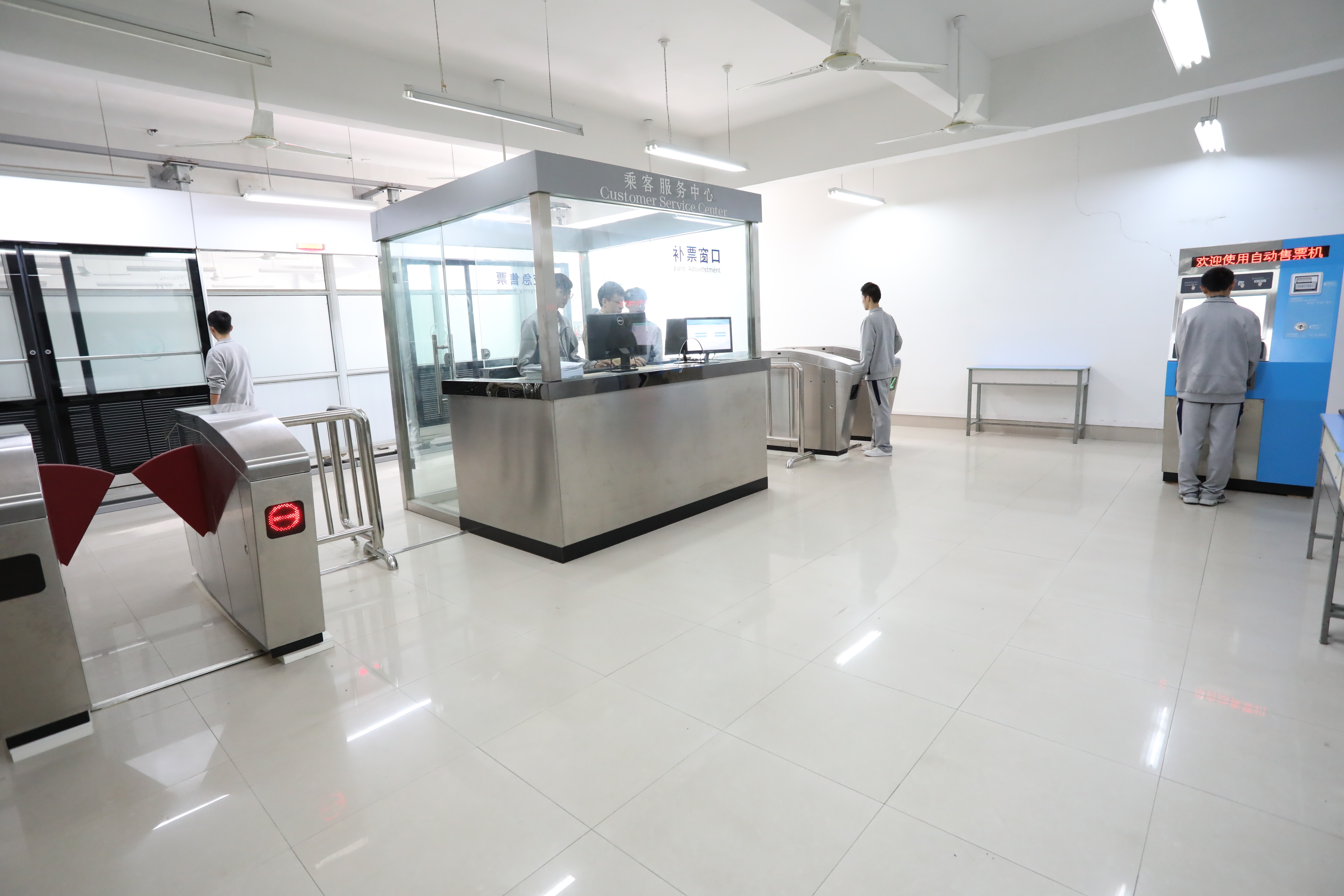 实训设备及规划
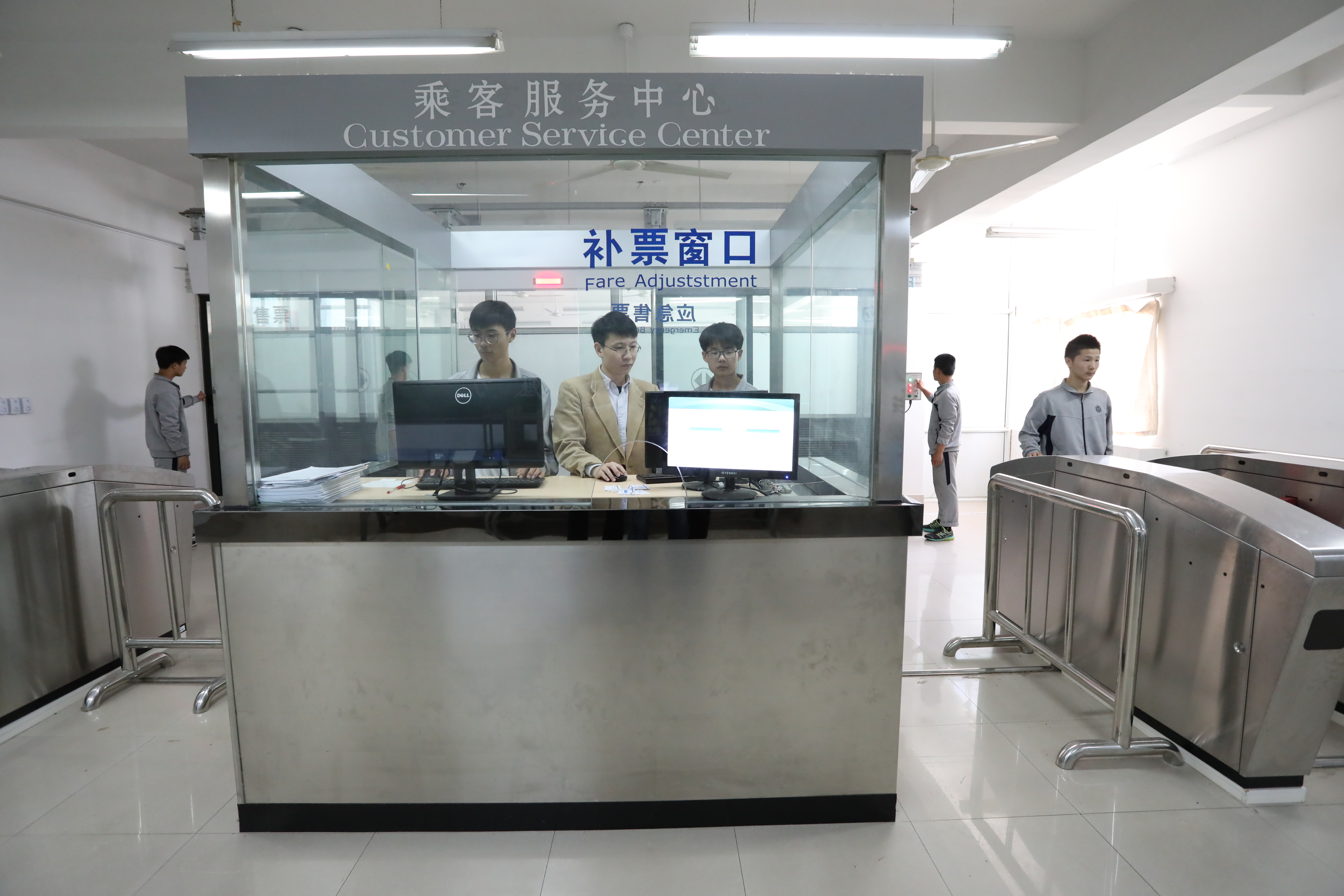 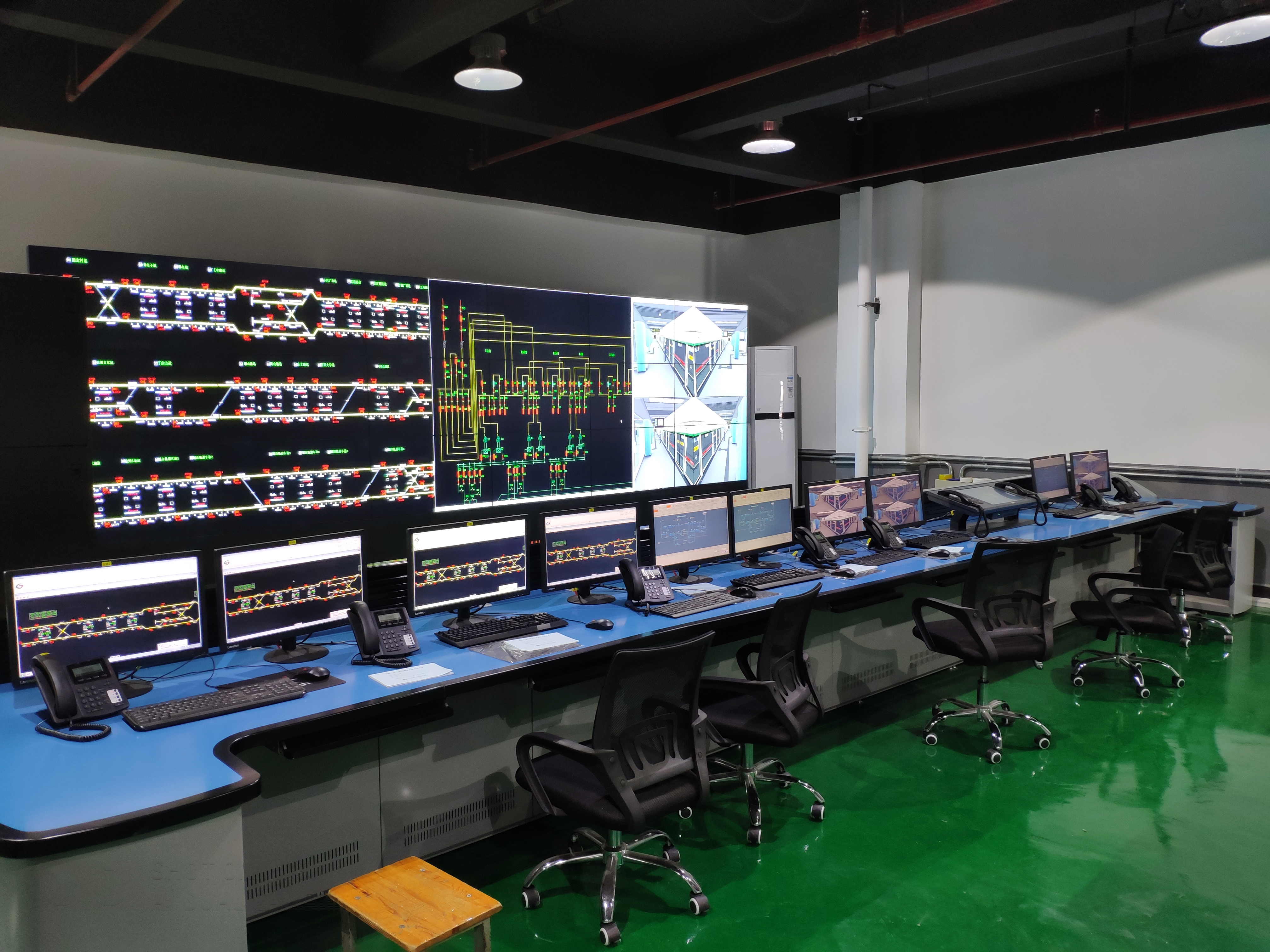 （OCC调度中心实训室）
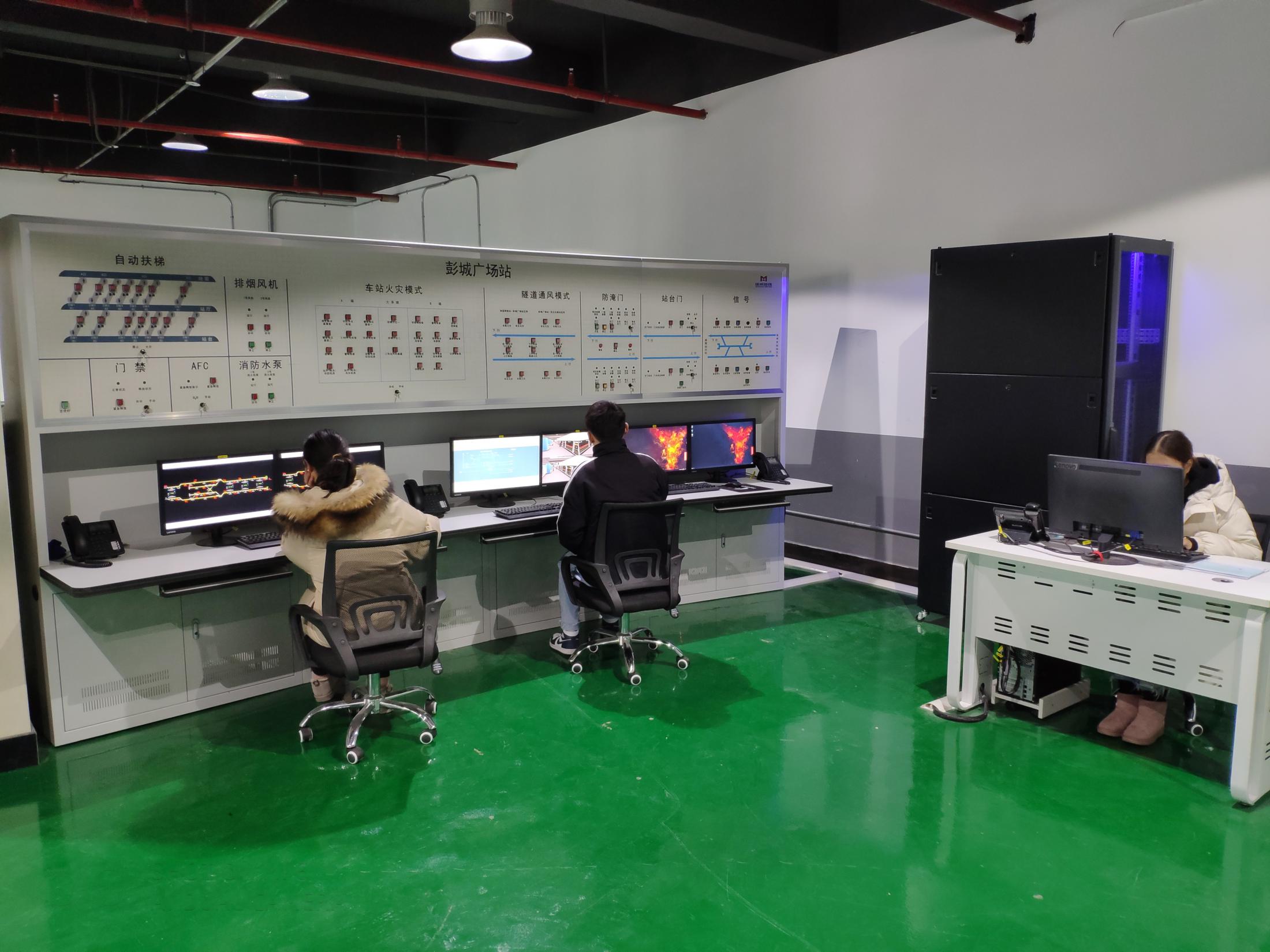 （车控室实训室）
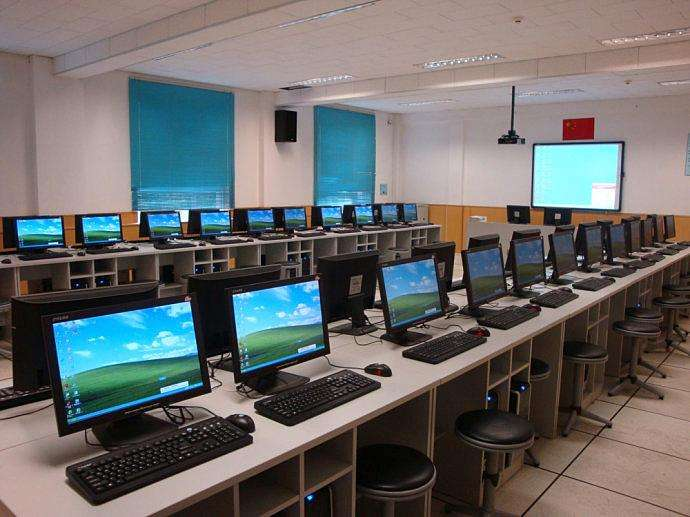 （运营仿真机房）
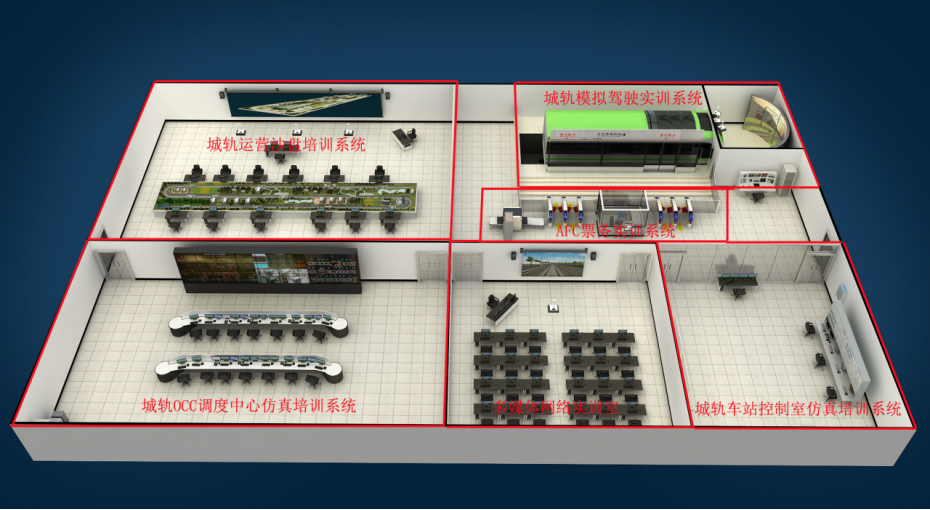 资格证书
计算机应用能力（中级）证书
低压电工职业资格证
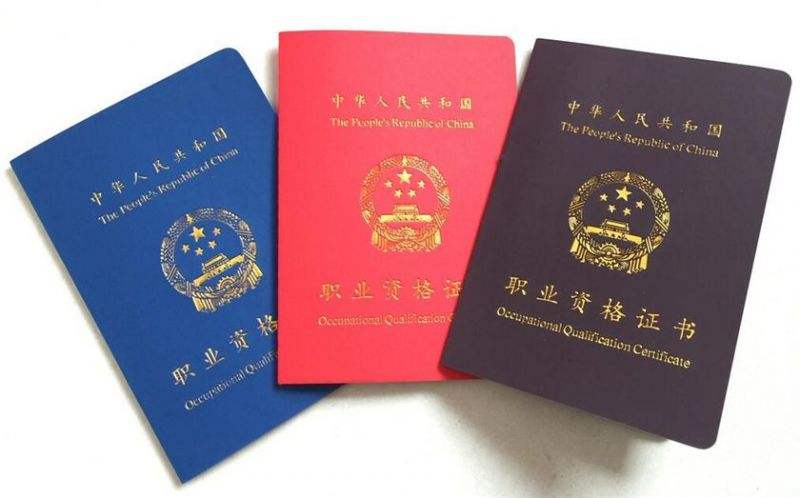 学习与发展
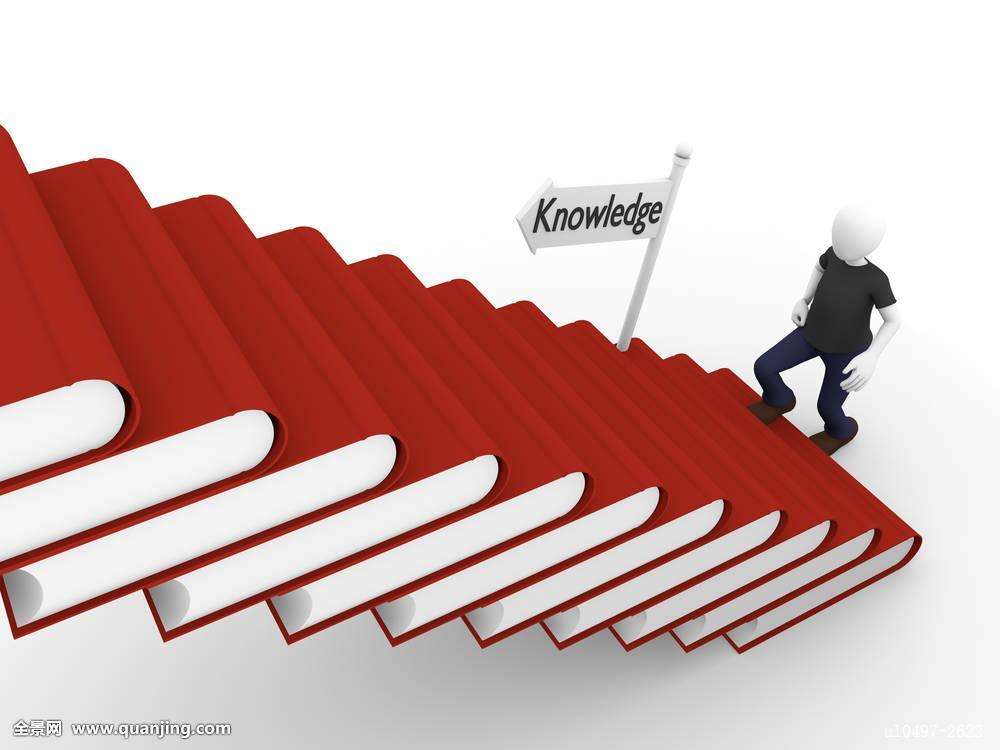 本专业可通过专升本、专转本等形式衔接本科层次的专业学习，对应城市轨道交通运营管理和交通运输专业。
就业岗位
本专业主要面向站务员、车站值班员、车站值班站长、行车调度员、客运督导员、车场值班员、车场调度员、安全（监察）员等工作岗位。
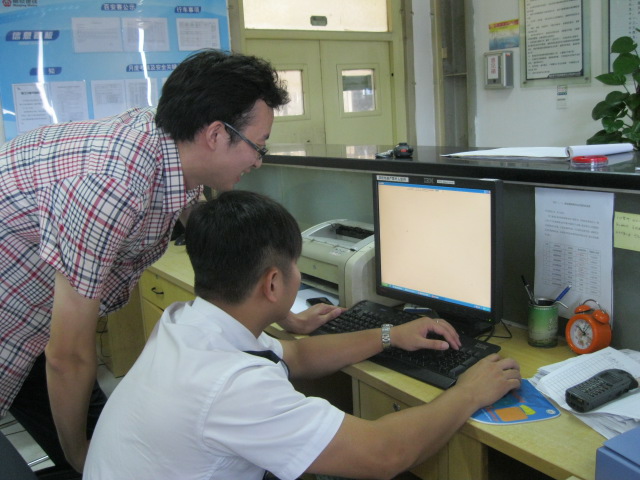 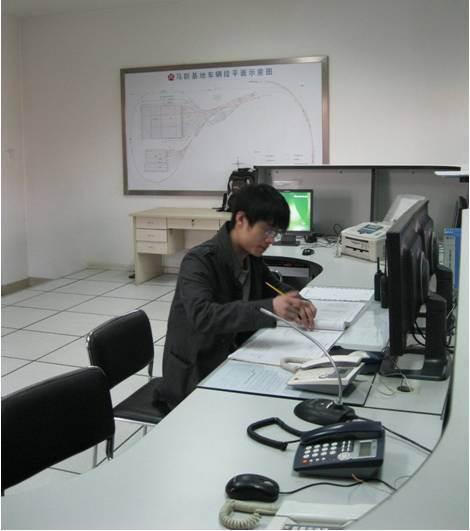 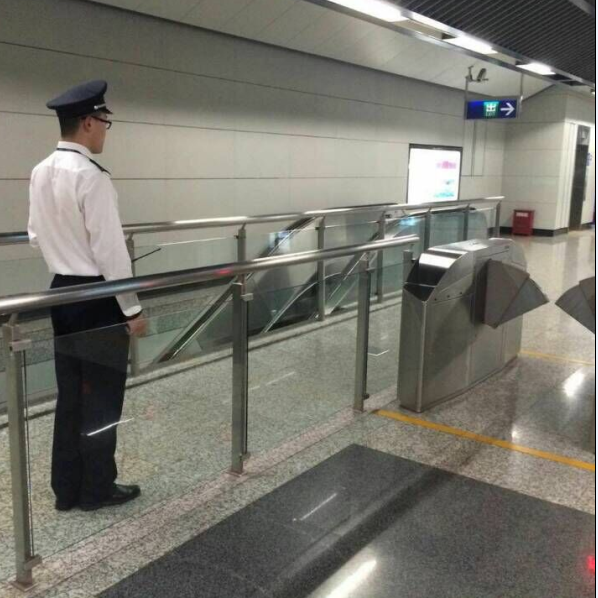 图1 车场调度员
图2  信号楼调度员
图3 地铁车站厅巡
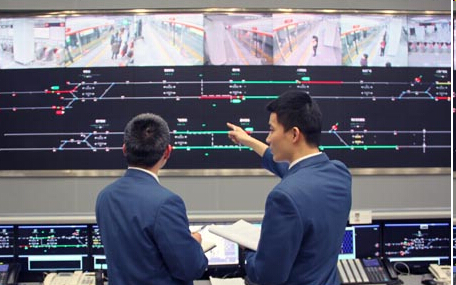 图4  客运值班员
图5  行车调度员
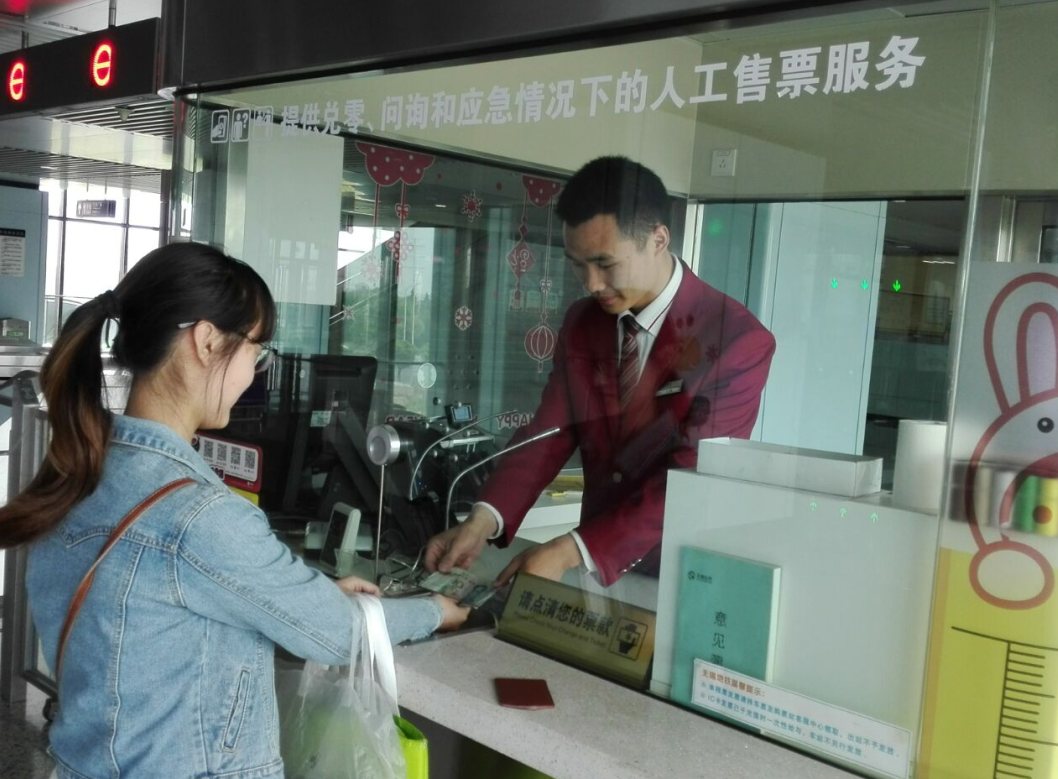 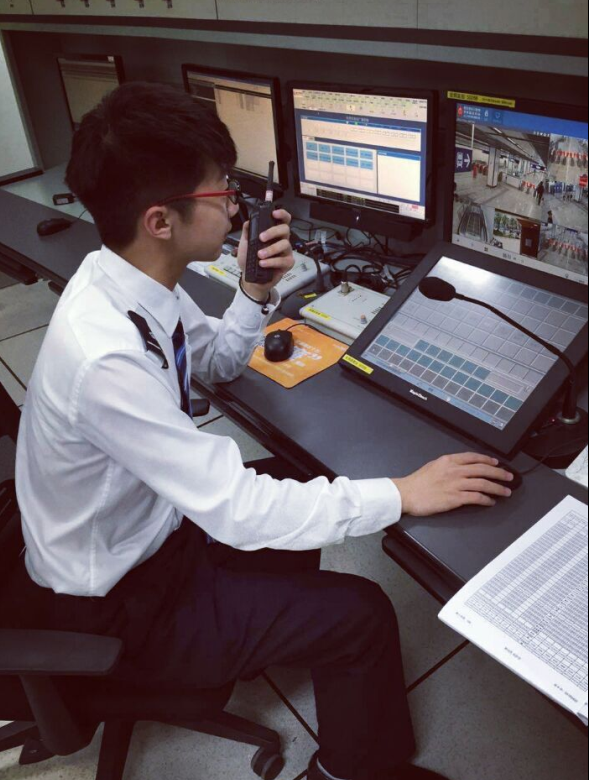 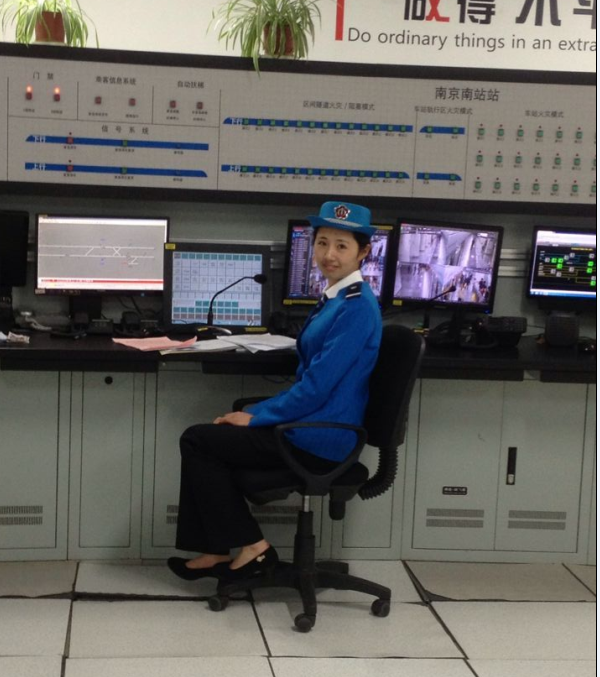 图6   行车值班员
图7   票务员
选择城市轨道交通
 成就理想人生！